1-4
18
يساوي
استعمل التقابل لتحديد المجموعات التي فيها العدد نفسه من الأشياء .
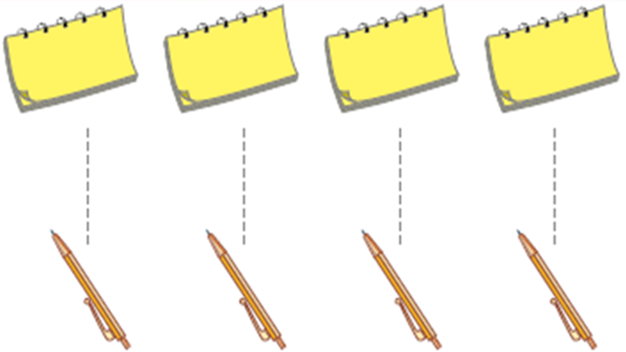 يساوي
السابقة
التالية
1
1-4
18
يساوي
يصل الطالب بخط بين عناصر المجموعتين المتقابلتين ، ثم يصف العلاقة بينهم مستخدما « يساوي « .
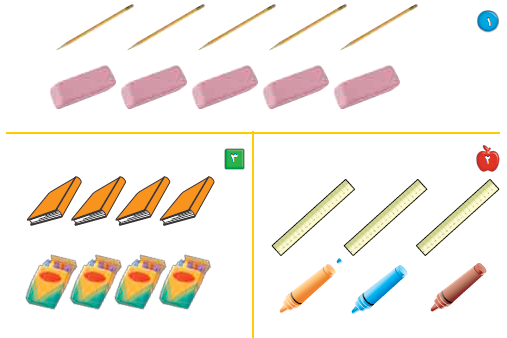 السابقة
التالية
2
1-4
19
يساوي
يصل الطالب بخط بين عناصر المجموعتين المتقابلتين ، ثم يصف العلاقة بينهم مستخدما « يساوي « .
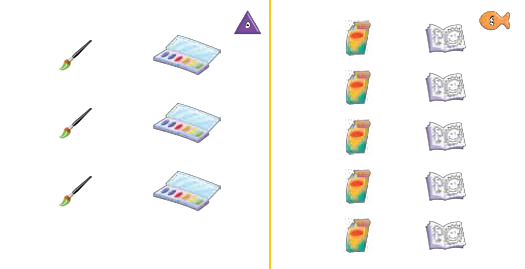 السابقة
التالية
3
19
يساوي
1-4
يستعمل الطالب قطع العد الملونة لينشئ مجموعة لها العدد نفسه من الحقائب .
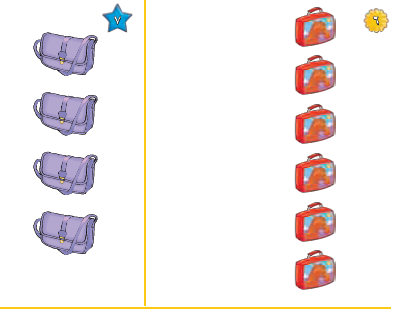 السابقة
التالية
4